投資は貯蓄では得られない利益を目指す
資産運用を行ううえで欠かせないのが、積極的な利益を目指す「投資」という考え方です。「投資」とは、将来が有望な企業やものに資金を投じることです。
　投資は、運用状況によって、投じた資金（元金）が減ってしまう可能性もあります。しかし、短期ではなく長期的な運用を行えば、利益を得られるタイミングで換金できるため、お金を効率的に増やしやすくなります。
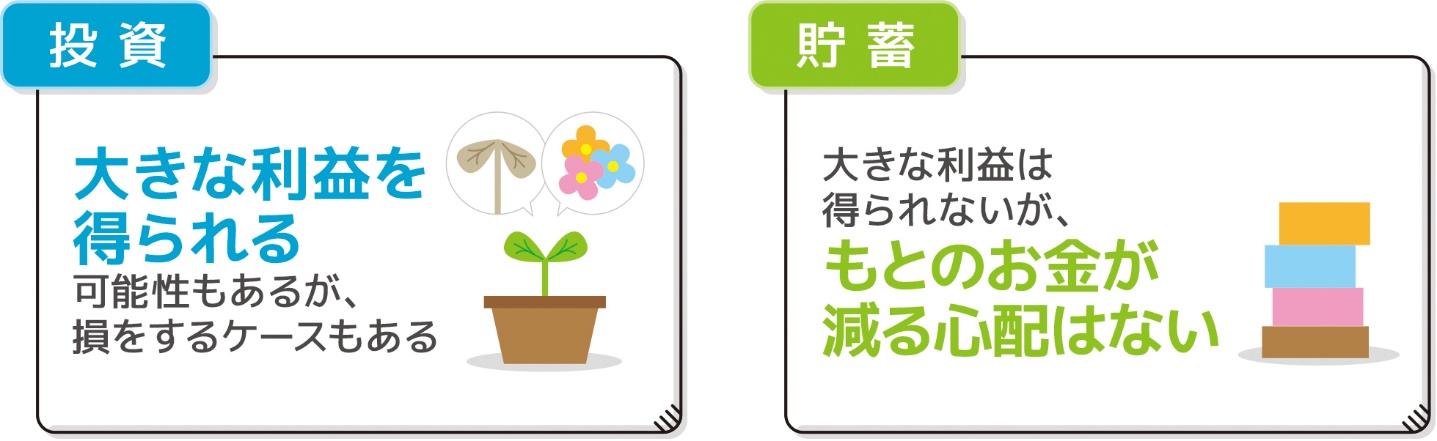